সু-স্বাগতম
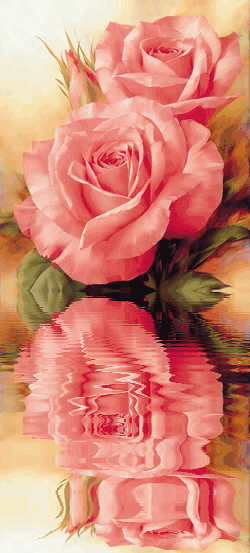 মোঃআসাদুল ইসলাম(আসাদ)  
         সহকারি শিক্ষক (গণিত) 
   সূফয়াবাদ ফা্রাসা (ডিগ্রী) মাদরাসা           
    নবীনগর, ব্রাহ্মণবাড়িয়া।
    মোবাইলঃ  ০১৮১৪৮৬৮২৮৯
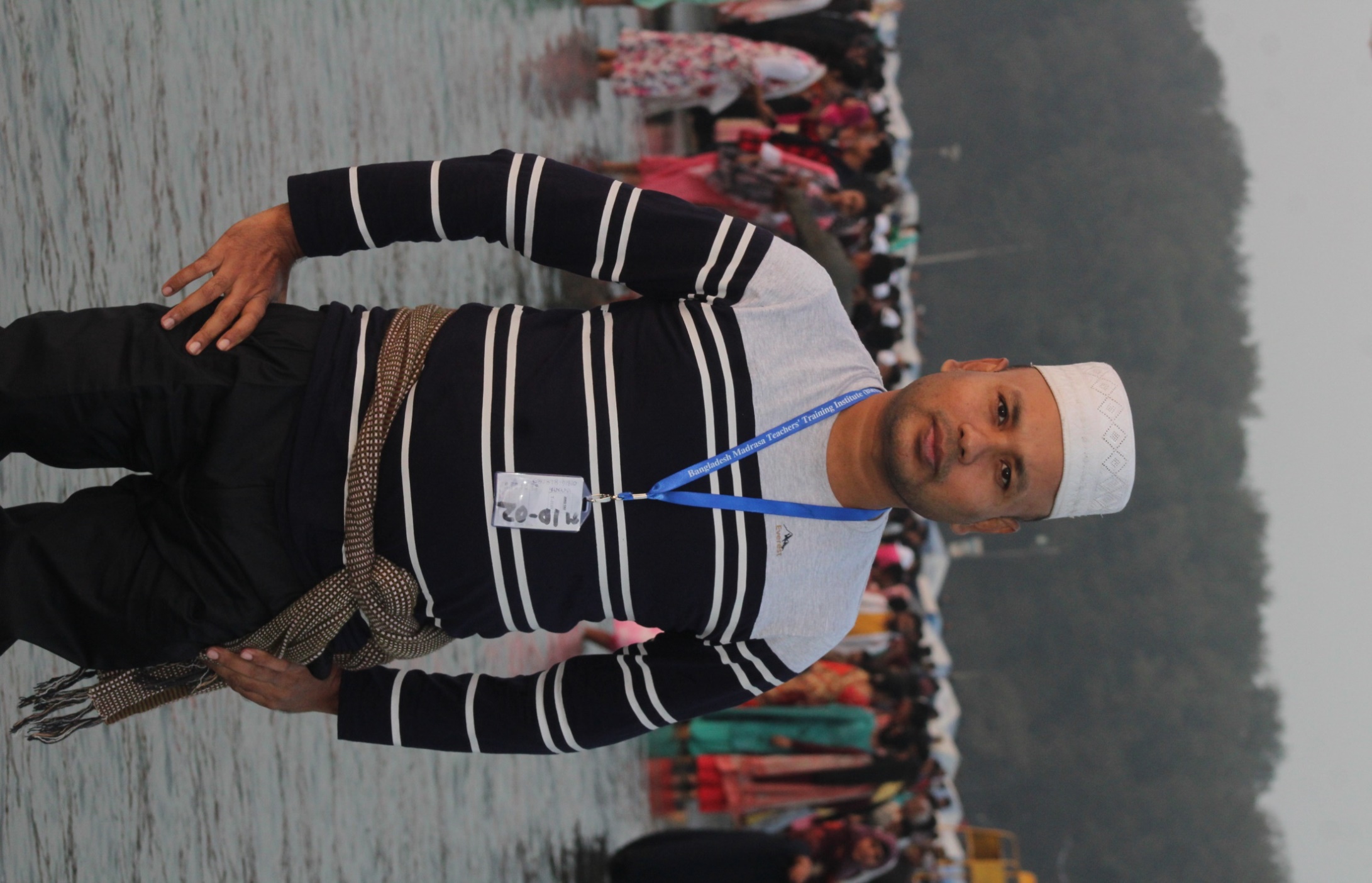 শ্রেণিঃ ১০ম
              বিষয়ঃ গণিত 
     অধ্যায়ঃ দ্বাদশ   
   পাঠঃ দ্বিপদী বিস্তৃতি  
   তারিখঃ ০১৩ /০৬ /২০২০ ইং
আজকের পাঠ
দ্বিপদী বিস্তৃতি
আচরনিক উদ্দেশ্য
১। দ্বিপদী রাশি কাকে বলে তা বলতে  পারবে । 
 ২।  দ্বিপদী সহগ চিহ্নিত করতে পারবে ।  
৩। প্যাসকেলের ত্রিভুজ সূত্র ব্যবহার করে দ্বিপদী রাশির বিস্তৃতি নির্ণয় করতে পারবে।
লক্ষ্য করি,
বিস্তৃতি
দ্বিপদী রাশি
nএর মান
n=0
n=1
n=2
n=3
প্রত্যেকটি দ্বিপদী রাশির বিস্তৃতি ত্রিভুজের সাথে সম্পর্কিত এবং দ্বিপদী সহগ গুলো একটি ত্রিভুজের আকার ধারণ করেছে ।
=
=
১ম রাশির
২য় রাশির
৩য় রাশির
৪র্থ রাশির
দ্বিপদী  বিস্তৃতির সহগ নির্ণয়ের কৌশল  ‘Blaise Pascal’ প্রথম ব্যবহার করেন ।
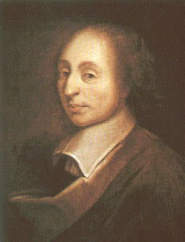 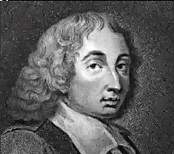 প্যাসকেল
তাই কৌশলটিকে প্যাসকেলের ত্রিভুজ বলা হয় ।
1
প্যাসকেলের ত্রিভুজ
1
1
ত্রিভুজ থেকে আমরা দেখতে পাই এর বাম ও ডান দিকে আছে  ‘1’
1
1
1
1
3
3
1
1
1
1
ত্রিভুজের মাঝখানের সংখ্যাগুলো প্রত্যেকটি ঠিক উপরের দুইটি সংখ্যার যোগফল ।
1
1
1
1
2
1
1
1
3
3
6
4
1
4
1
প্যাসকেলের ত্রিভুজের  সাহায্যে -
কাজ - ০১
প্রশ্নঃ
[Speaker Notes: ।]
কাজ-০১ এর সমাধান
প্যাসকেলের ত্রিভুজ
1
1
1
2
1
1
3
3
1
1
4
6
4
1
1
5
5
1
10
10
6
1
15
20
6
15
1
20
কাজ-০২
প্রশ্নঃ
কাজে ০৩ এর সমাধান
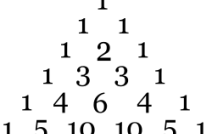 প্যাসকেলের ত্রিভুজ
মুল্যায়ন
রাশিটিতে ,
রাশিটির বিস্তৃতিতে পদসংখ্যা =
*  দ্বিপদী রাশি কাকে বলে ?
বাড়ির কাজ
ধন্যবাদ
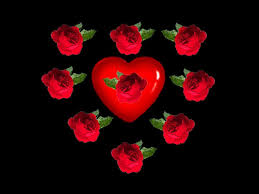